Develop Python Scripts to Help Investigate the Structure and Interactions of Proteins
in Solution
Alex Zheng - Urbana High School, Frederick

Mentor: Yun Liu (NCNR)

Collaborators: 
Christina Bergonzo (IBBR), Paul Butler(NCNR)
Jeffrey Kryzwon (NCNR)
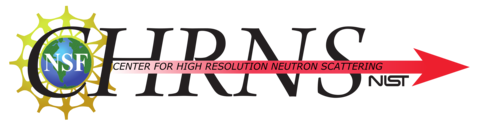 1
Background:
Small Angle Neutron Scattering (SANS) is widely used to understand proteins in a solution
Aim a beam of neutrons at a solution of proteins and analyze how the neutrons are scattered
Various aspects of the proteins are revealed
Size and interactions between proteins are revealed by SANS
Important in cases such as pharmaceuticals
Protein-protein interactions are essential to the end result.

My project aims to understand protein behavior by calculating two values from Protein Data Bank (PDB) files: 
Radius of Gyration - Size
Beta(Q) - Interaction
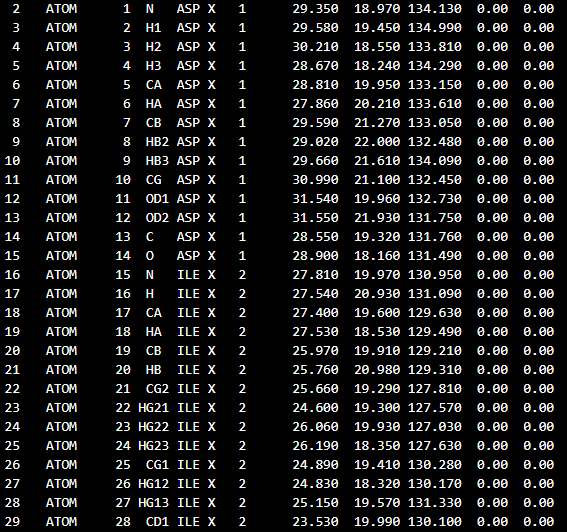 2
PDB file example
Generating PDB files from Visual Molecular Dynamics (VMD)
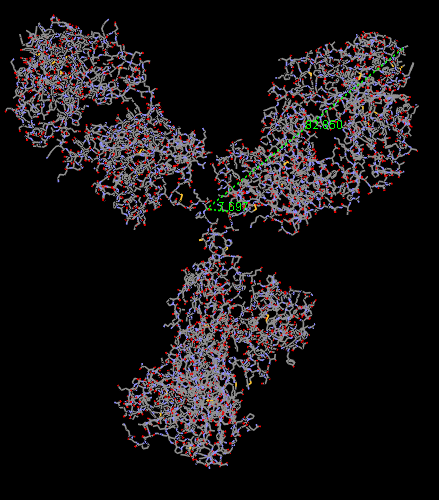 Used to visualize proteins and other systems
Upload a protein system and simulations
VMD visualizes the protein as it is runs through the Molecular Dynamics (MD) simulation
The simulations were provided by Dr. Christina Bergonzo

Save the simulation at specific points or ranges of time
One point in time is one frame, each frame is 1 nanosecond after the previous
In one frame, the atomic location of every atom in the            protein is saved into a PDB file
Scattering patterns are revealed by analyzing the	change in location of the atoms
3
Radius of Gyration: RG
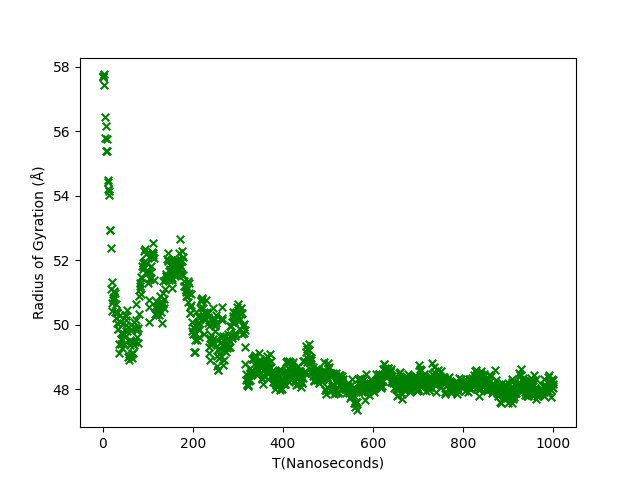 TrajectoryA Visualization: Sample Size: 1000 frames
Size of the molecule (unit: Angstrom, 0.1 nanometer)
In terms of time or frames - 1 value of RG per frame (1 nanosecond)
RG represents the size of our protein molecule
Changes as we run it through a simulation
Generally condenses and fluctuates around one number
Known as the equilibrium structure
A smaller value of RG means a more compact protein
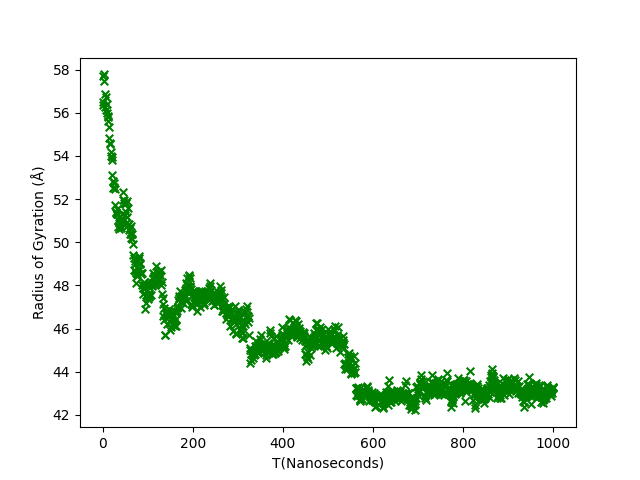 TrajectoryD Visualization
Sample Size: 1000 frames
4
RG of Different Simulations
NISTmAb Protein
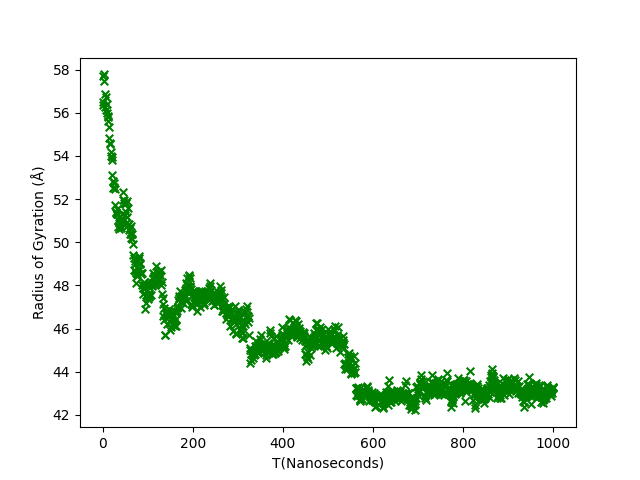 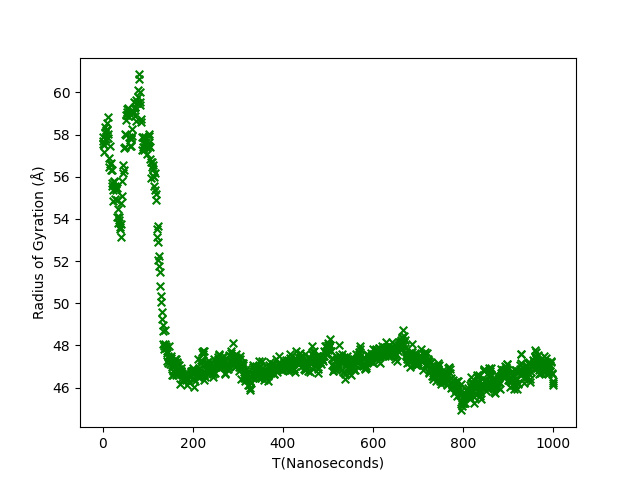 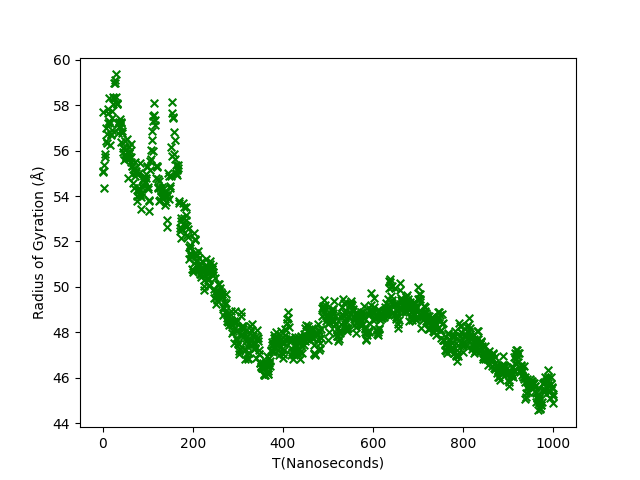 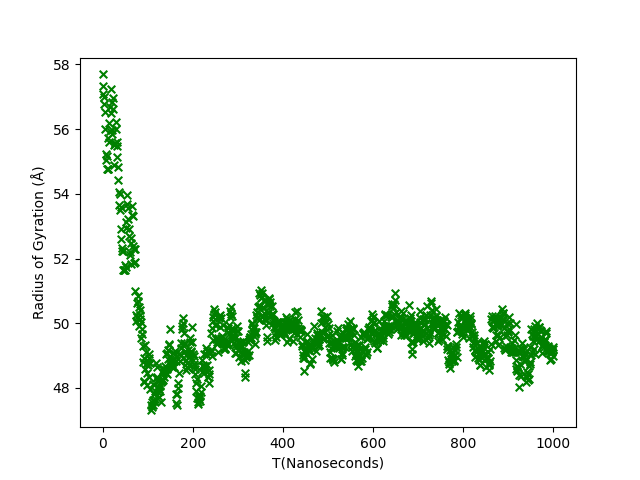 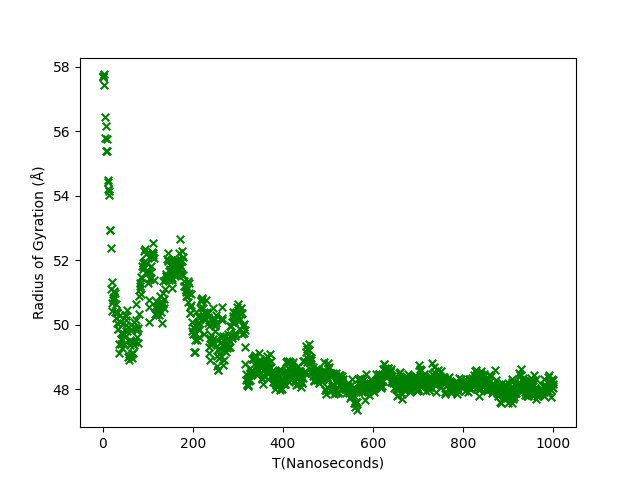 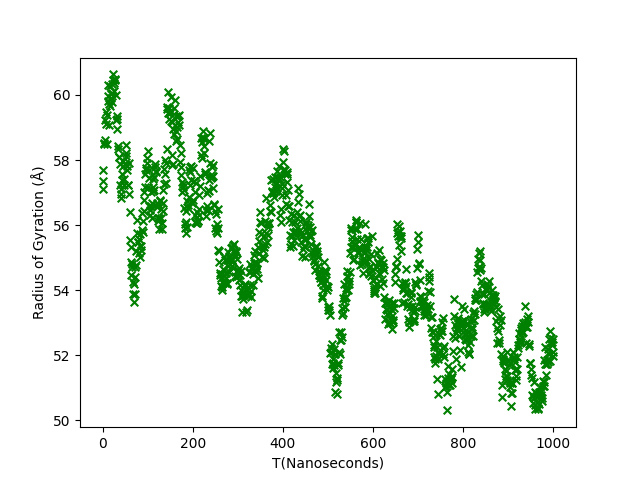 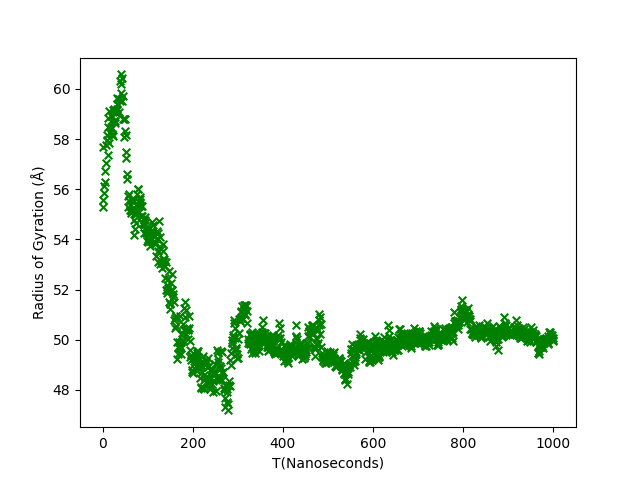 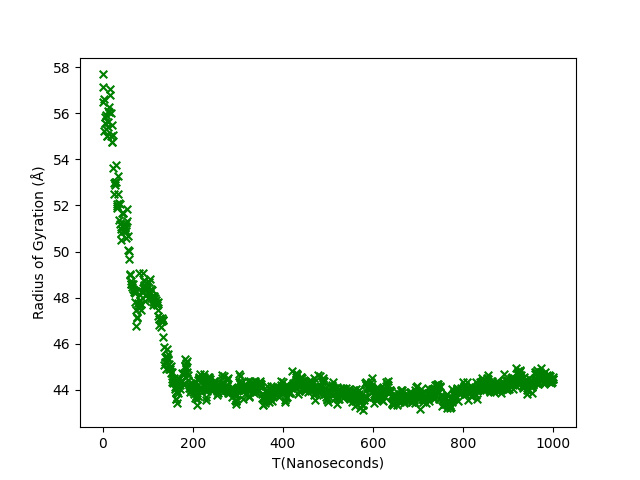 5
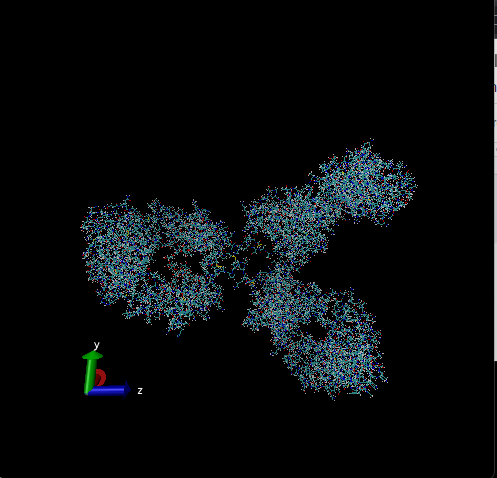 Frame 170:	RG: 51.86993545590835
Trajectory A: Protein change over time
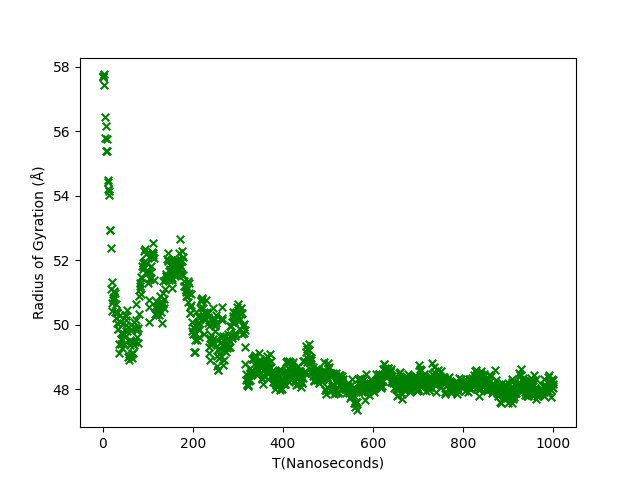 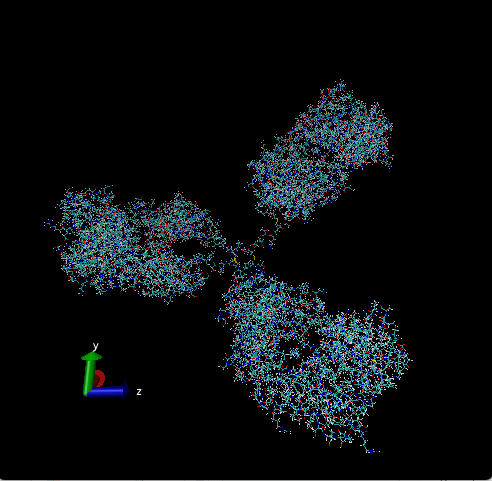 Frame 1:	RG: 57.68932751080063
Frame 1000:	RG: 48.152382812019944
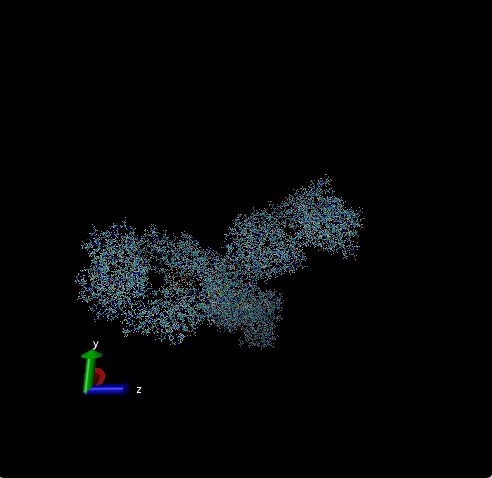 6
Beta Q: β(Q)
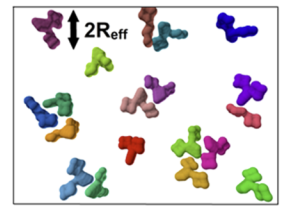 Beta(Q) is essential to understanding interactions between proteins 
Scattering is still an important way to understand the interaction between proteins
To understand the interactions, we need to calculate the SANS Scattering pattern - I(Q)
P(Q) is form Factor, 𝑆 ̃(Q) is the Effective Structure Factor.
Calculate the Effective Structure factor using Beta(Q) and the True Structure factor - S(Q)
Proteins in a Solution
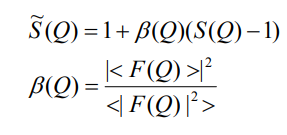 7
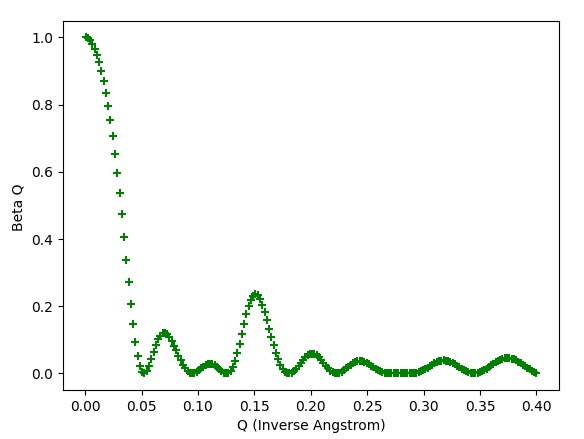 Beta Q: β(Q)
Program Beta(Q) Visualization:              
Sample Size: 200
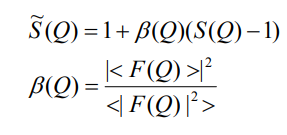 Need Beta(Q) to calculate the 𝑆 ̃(Q) (effective structure factor)
Results from the experiments is 𝑆 ̃(Q) rather than S(Q) (True Structure Factor)
It is important to calculate the Effective Structure factor to accurately obtain the Scattering patterns
Essential to understanding protein-protein interactions
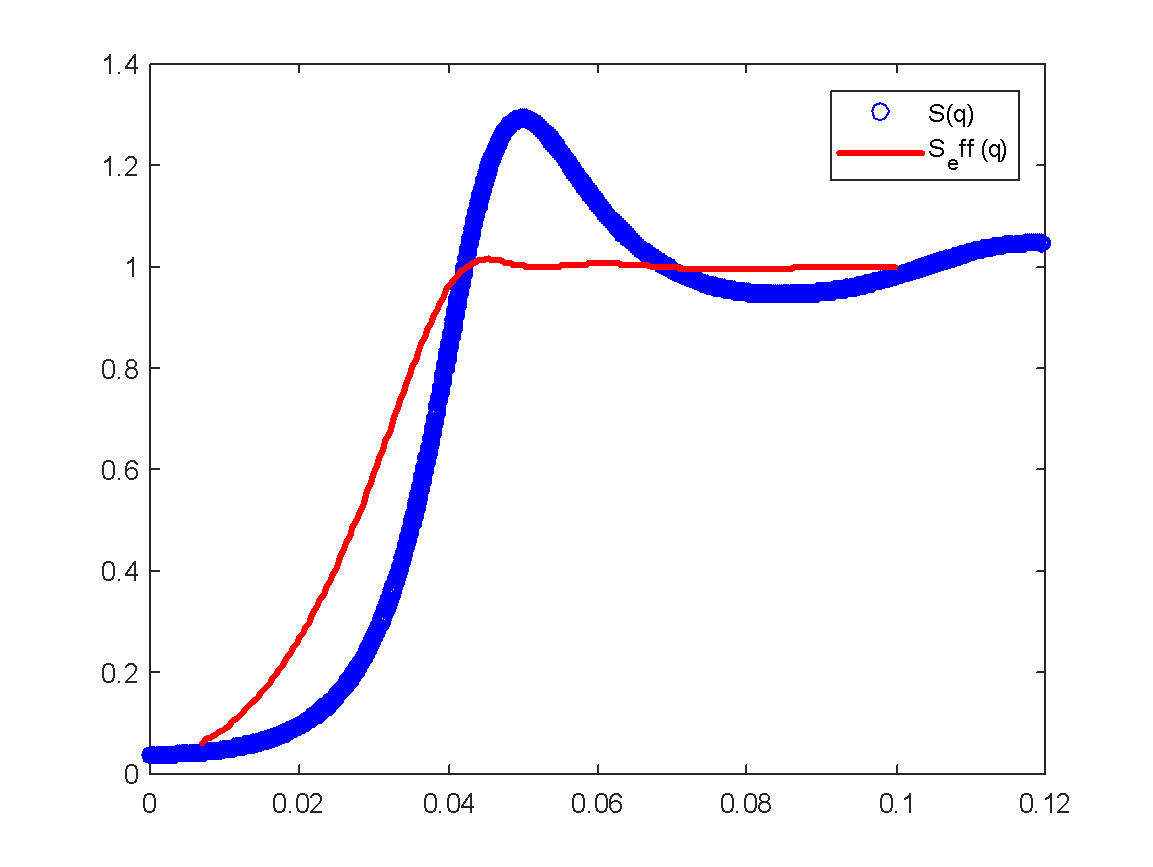 8
The effect of the static beta approximation
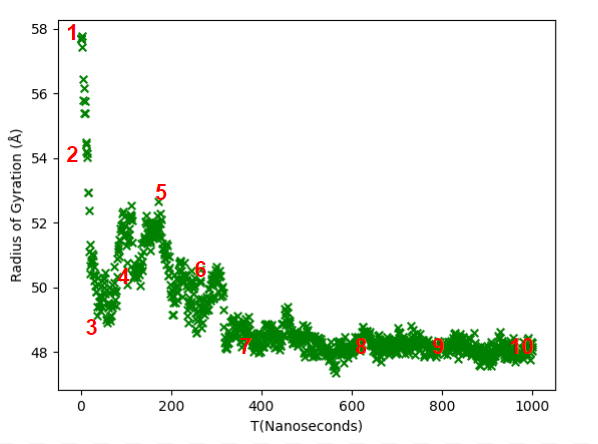 Change Over Time: Trajectory A
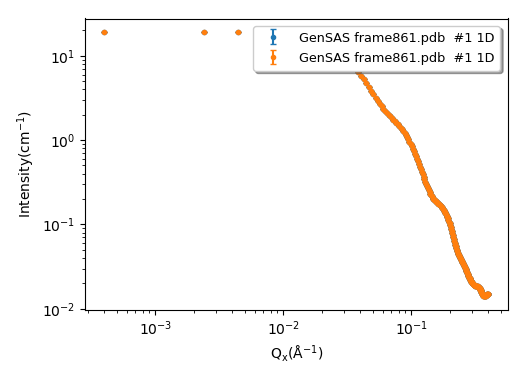 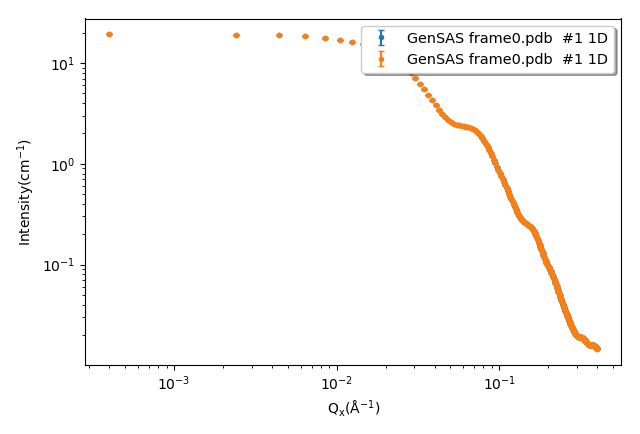 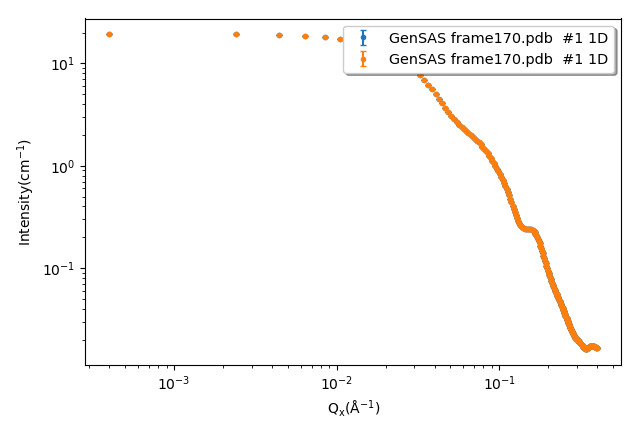 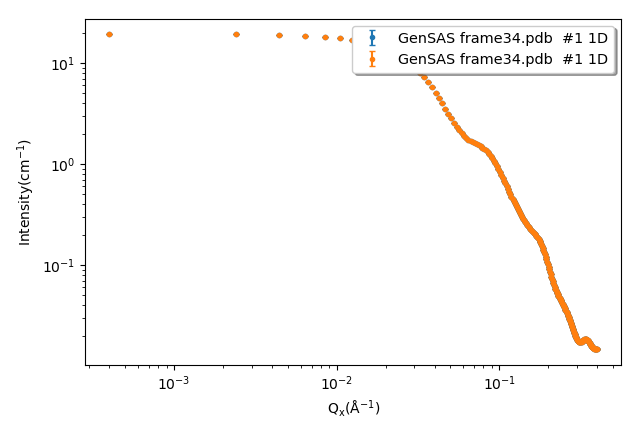 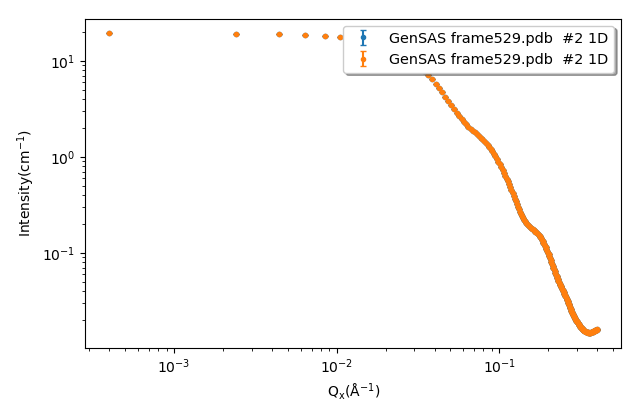 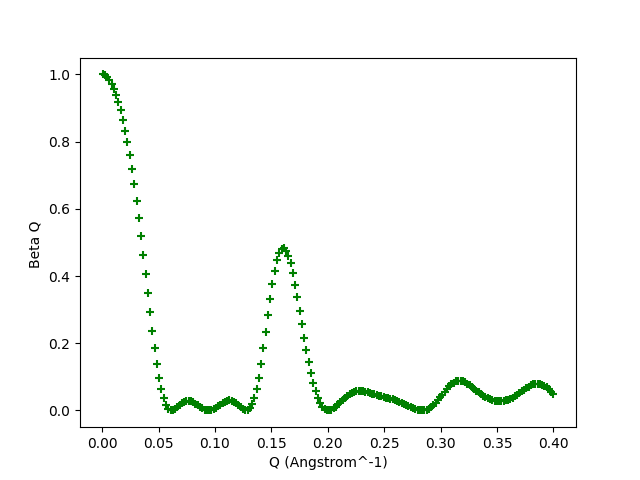 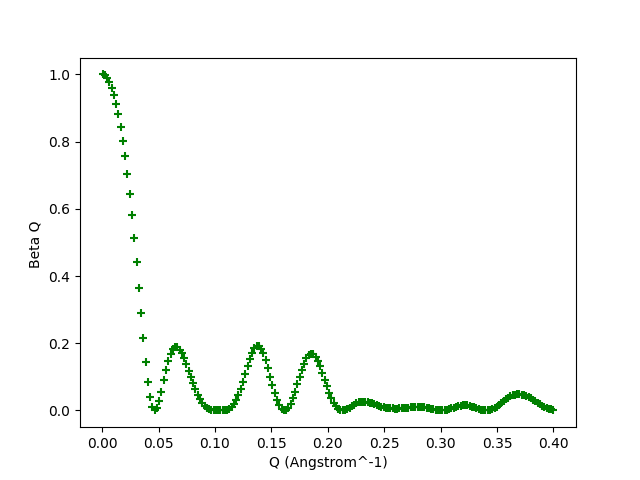 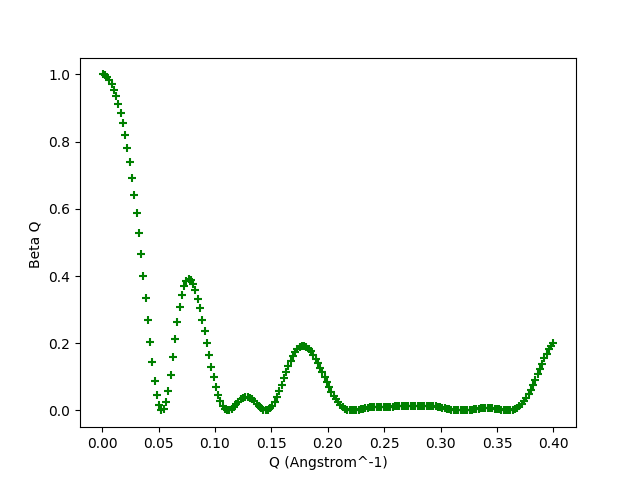 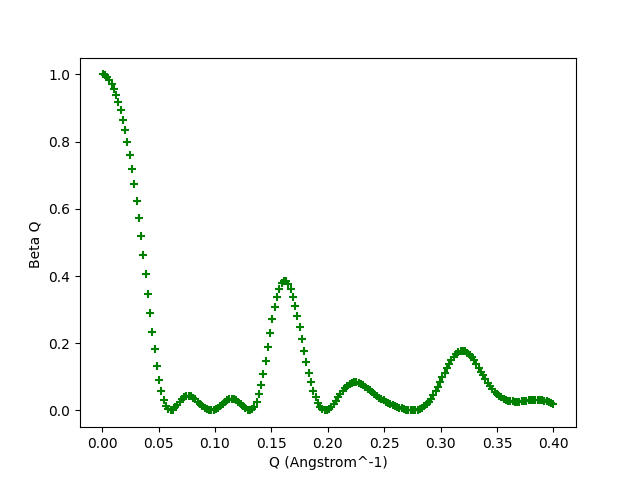 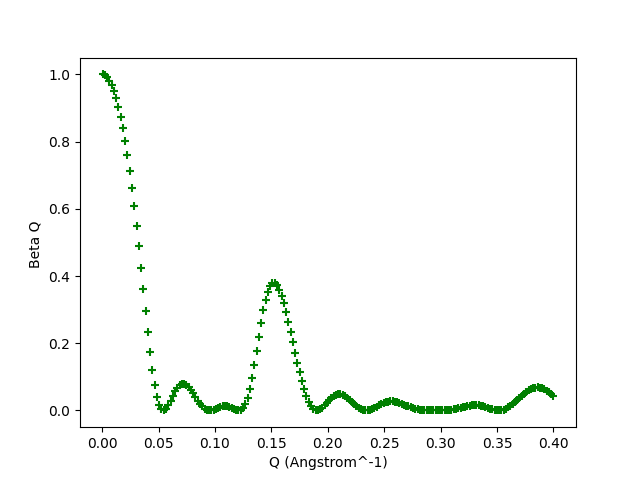 9
Ongoing Effort: Including Scripts into Sasview
To make the program more accessible, a secondary goal is to add the scripts into the Sasview program.

The Sasview program is a global community developed program for analyzing small angle scattering data

My main focus for this project lies in the Generic Scattering Calculator, a tool built into Sasview that computes and displays scattering data in either a 1D or 2D plot.
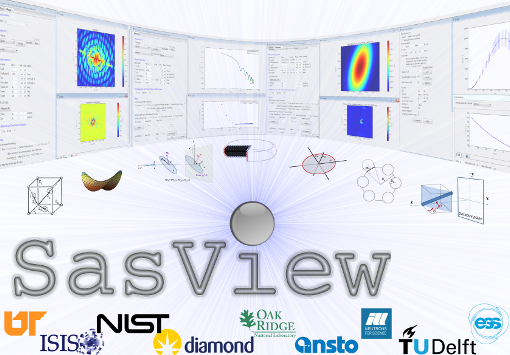 10
Ongoing Effort: Including Scripts into Sasview
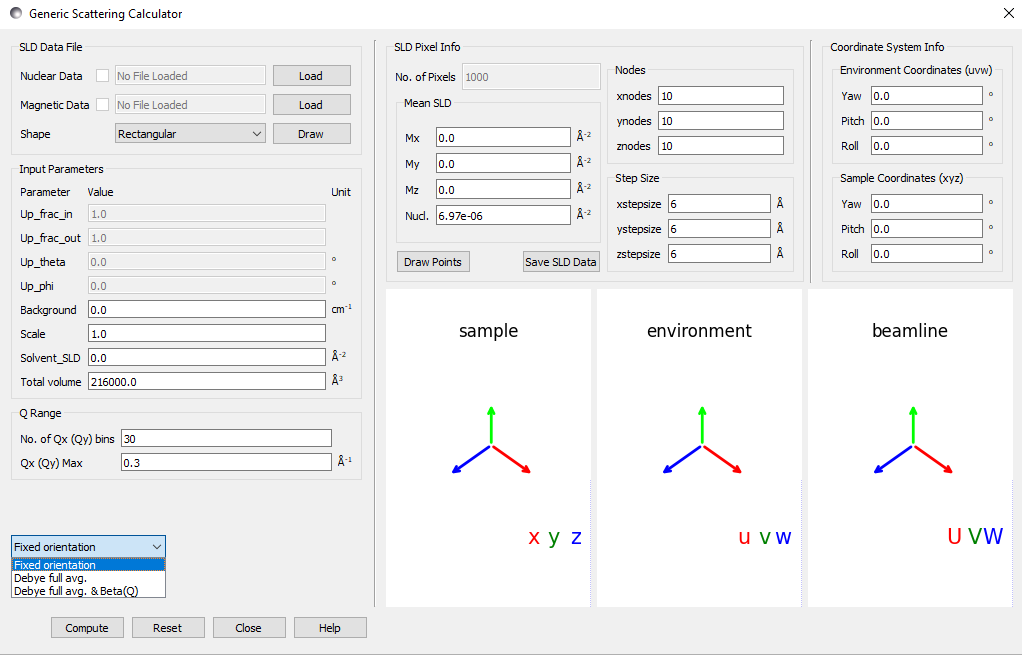 The Generic Scattering Calculator (shown below) imports a PDB file
Calculates multiple values from the atomic data within the PDB file
Current Project also imports data from PDB files
Add the ability to calculate Beta(Q) and RG into to the calculator
Makes these calculation much more accessible
No new program
Work to develop GUI and backend elements to make the feature easy to use and access. 
Thanks to Paul Butler and Jeffrey Kryzwon for                                                                  their help on Sasview
11
Conclusion
Develop a program to calculate Radius of Gyration and Beta(Q) of a protein in a solution using PDB files

The NISTmAb protein becomes more compact compared to its initial structure as it runs through the simulations

The RG of the NISTmAb protein does not always converge to the same value across different trajectories 
 
β(Q) and Form Factor change as RG changes
Acknowledgements:						                   CHRNS - Funding Support						                     Julie Borchers and Joseph Dura - NCNR SHIP Directors
12